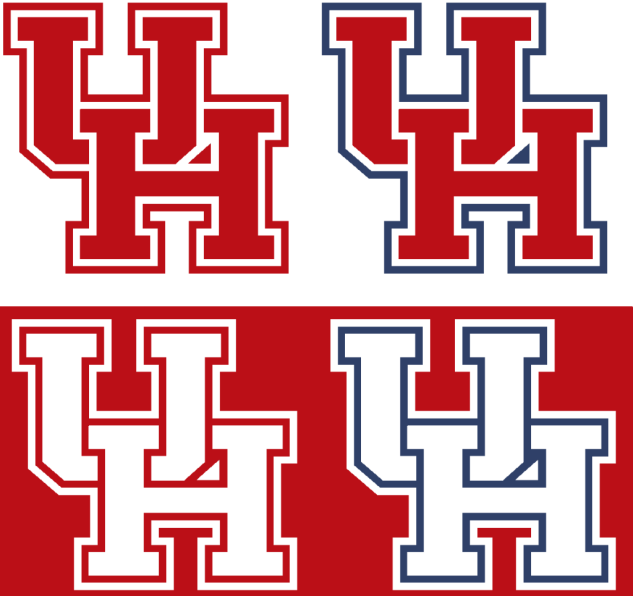 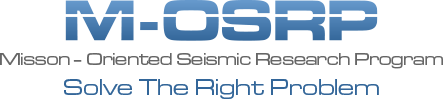 ISS internal multiple attenuation on Encana data set
Qiang Fu* and Arthur B. Weglein
May 27, 2014
Austin, Texas
The key points
We tested ISS internal multiple attenuation algorithm on Encana data set. 
Besides the prerequisites, the ISS algorithm for the surface and internal multiple attenuation requires reasonable data collection in terms of sampling and offset as well
Higher order internal multiple attenuator may be required to better remove higher order internal multiple energy
2
Outline
Background
The Encana dataset
The algorithm we choose
Results and discussion
Conclusion
3
Outline
Background
The Encana dataset
The algorithm we choose
Results and discussion
Conclusion
4
Seismic processing chain
Seismic data processing tasks
Preprocessing
De-multiple
Depth Imaging
Inversion
5
Seismic processing chain
Seismic data processing tasks
Preprocessing
De-multiple
Depth Imaging
Inversion
Surface multiple
Internal multiple
6
Seismic processing chain
Seismic data processing tasks
Preprocessing
De-multiple
Depth Imaging
Inversion
Surface multiple
Internal multiple
7
Seismic processing chain
Seismic data processing tasks
Preprocessing
De-multiple
Depth Imaging
Inversion
Surface multiple
Internal multiple
ISS internal multiple attenuation / elimination
8
The ISS internal-multiple attenuation
Advantages of ISS internal-multiple attenuation
Not requirement for subsurface information
Can predict exact time and approximate amplitude
Can predict internal multiples at all depths at once
9
The ISS internal-multiple attenuation
Prerequisites for the ISS algorithm to be effective
Reference wave removal 
Source wavelet removal
Source and receiver de-ghosting
Free surface multiple removal
10
ISS internal multiple attenuation
An intuitive explanation of ISS internal multiple attenuation
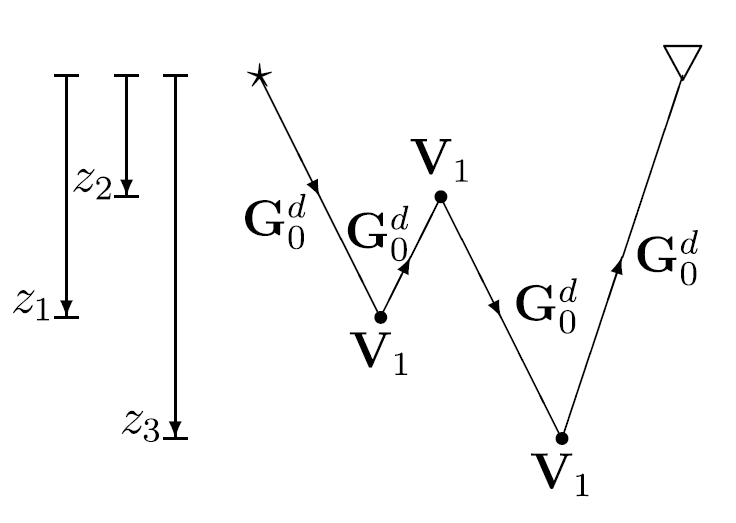 11
The ISS first-order attenuation
The 2D first-order ISS internal multiple attenuation
12
Previous efforts to apply ISS multiple attenuation on field data
Mason et al. 1999 were the first to apply the ISS internal-multiple attenuation on streamer marine data
Matson (1997) and Weglein et al. (1997) extended the ISS method to free-surface and internal multiple on ocean-bottom and land data
Fu et al. (2010) applied ISS internal-multiple attenuation on Arabian Peninsula land field data.
Terenghi (2011) showed ISS internal-multiple attenuation on land data
13
Outline
Background
The Encana dataset
The algorithm we choose
Results and discussion
Conclusion
14
The Encana data set – stack section
15
Geological background
I am not a geologist, so I can not tell you the whole geological background…
There is a coal layer in vicinity of 1 second.
There should be reefs in this area below the coal layer (by well-log of this area)
The reefs is invisible on the data, the reason should be the strong internal-multiple interference caused by the coal layer.
Our goal is to make the reefs to be visible clearly by remove the internal-multiple interference.
16
Acquisition parameters
The data set is acquired in mid of 1990s
It is a 2D CMP survey line which consists of 146 CMP stations.
The data set include traces of 4 different azimuths.
The offset interval is 62.5m, and each CMP gather has 32 traces (for single azimuth).
The time sample interval is 0.002s, and there are 1001 time samples per trace.
17
The acquisition geometry
Source
Receiver
18
One CMP gather - one azimuth
Source
Receiver
19
One CMP gather - one azimuth
Source
Receiver
32 receivers
CMP point
32 sources
20
One CMP gather - one azimuth
CMP point
receivers
sources
……
……
21
One CMP gather - one azimuth
Source
Receiver
22
Four CMP gathers for one CMP station - four azimuths
Source
Receiver
23
The acquisition geometry
Source
Receiver
24
Outline
Background
The Encana dataset
The algorithm we choose
Results and discussion
Conclusion
25
Decision to make: 2D vs. 1.5D
The data is a 2D survey line (although there are 4 different azimuths)
However it is only 32 traces per CMP gathers
If we would like to perform 2D ISS internal-multiple attenuation, we would need a large amount of extrapolations to obtain full 2D data coverage from low-fold data that we have. 
In addition, we found the subsurface geological structures here is fairly flat.
Thus we choose 1.5D ISS internal-multiple attenuation algorithm.
26
The 2D ISS first-order internal multiple attenuation
The 2D first-order ISS internal multiple attenuation
27
The 1.5D ISS first-order internal multiple attenuation
1.5D = a 2D source and a 1D earth
The medium consists of horizontal flat-layer reflectors
Under this assumption, and from the symmetry 

After the integral over k1 and k2 , we get The 1.5D first-order ISS internal multiple attenuator
My colleague Xinlu Lin will explain more about this topic in her tomorrow presentation
28
The 1.5D ISS first-order attenuation
The 1.5D first-order ISS internal multiple attenuation
29
The code I used
I used a revised version of ISS internal multiple attenuation code based on Paolo Terenghi’s 1.5D ISS internal prediction code
The Paolo Terenghi’s 1.5D ISS internal prediction code (released in 2012) can be found on M-OSRP website
30
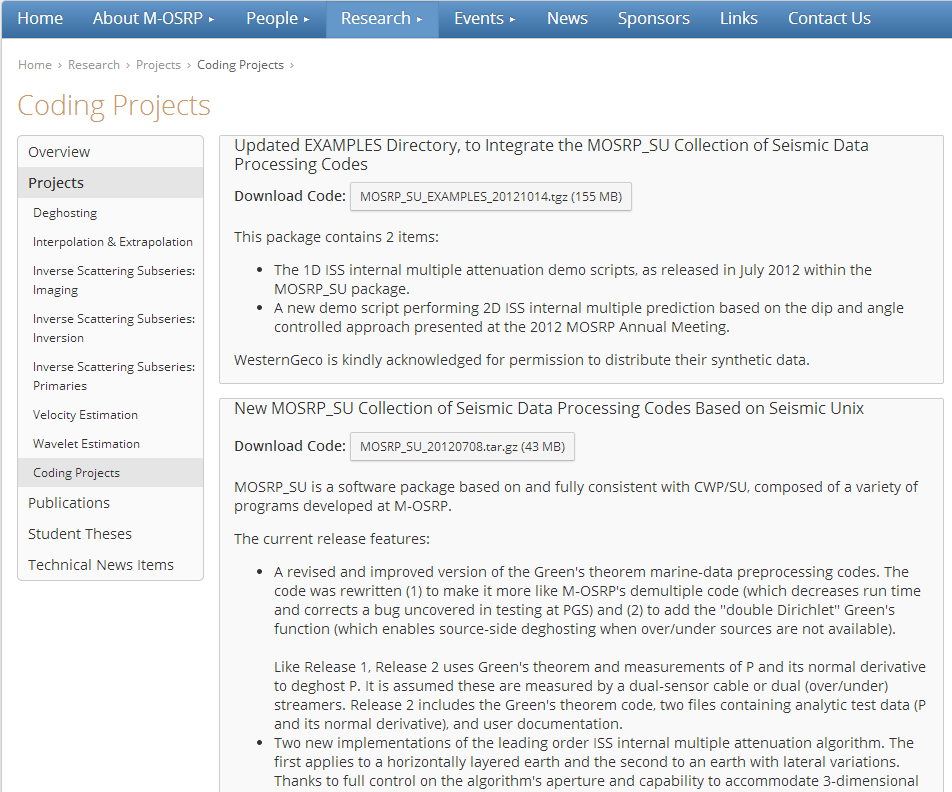 31
Outline
Background
The Encana dataset
The algorithm we choose
Results and discussion
Conclusion
32
Stack section of input data
33
Stack section of output
34
The difference
35
Three gathers of input data
36
Predicted internal multiple
37
Reasons for the not entirely effective
The data set has limited fold per gather (32 trace per DMP gather)
The amplitude in near offset traces is low
There are ambient noise, bad traces (common issues for land data)
There may be a lot of higher order internal multiple energy, the first-order internal multiple attenuator we used may be not sufficient
38
Reasons for the not entirely effective
39
Conclusions
The earlier Saudi Aramco on-shore ISS internal multiple test (Fu et al 2010) had reasonable multiple offset aperture and produced a successful result. The Encana data set tested in this paper was of an earlier vintage, and had a much smaller maximum offset, and produced a less successful result. Current typical acquisition for marine and on-shore exploration is adequate for ISS internal multiple attenuation effectiveness. 
The ISS algorithm for the surface and internal multiple attenuation require reasonable data collection in terms of sampling and offset
Higher order internal multiple attenuator may be required to better remove higher order internal multiple energy
40
Acknowledgment
David Mackidd, David Bonar and Encana
Paolo Terenghi
Bill Goodway
All M-OSRP sponsors
41
M-OSRP Sponsors
42
Thank you
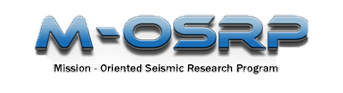 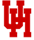